Фулфилмент
Логистика: решения для онлайн-продавцов
Надежда Кокорина
Территориальный управляющий по электронной коммерции
Санкт-Петербург, 2022 г.
Фулфилмент – комплексная услуга для                        интернет-магазинов, маркетплейсов                                           и поставщиков товаров
2
Хранение и обработка товаров на ЛПЦ
Клиентский возврат
Москва
Санкт-Петербург
Казань
Новосибирск
Прием возвратов во всех отделениях Почты России
Первая миля для продавцов маркетплейсов
Доставка до конечного покупателя
38 000 отделений почтовой связи
Курьерский сбор 
Drop-off точки ускоренной сдачи
Партнерские ПВЗ
Доставка до ПВЗ
Курьерская доставка
Доставка до почтомата
Срочная курьерская доставка
География и перспективы развития
3
1
Москва – 8000  кв/м

Санкт-Петербург – 1000  кв/м

Казань – 8000  кв/м 

Новосибирск – 8000  кв/м

Хабаровск – 4000  кв/м
2
3
1
4
5
скоро
4
5
3
2
Стратегия развития услуги фулфилмента - масштабирование инфраструктуры для перераспределения товаропотока в регионы Российской Федерации
Международная почтовая сеть
4
800 000 кв/м сортировочных и фулфилмент-центров
Автопарк > 17 000 единиц 
> 600 ж/д вагонов
2 собственных авиаборта
Санкт-Петербург
Нижний Новгород
Москва
Новосибирск
Екатеринбург
Наушки/Кяхта
Иркутск
Рига
Суйфэньхэ
Красноярск
Казань
Артикшельфнефтегаз
Бахты
Владивосток
Хоргос
Урумчи
Эрлянь
84,2%
Ханчжоу
Виролахти
Берлин
Чжэнчжоу
Чанша
Иу
Дунгуань
Доля компании в общем объеме трансграничной доставки (импорт) в 2021 году.
Шэньчжэнь
Гонконг
Морские перевозки
Расчет количества отправлений экспресс-операторов по данным Федеральной Таможенной Службы
Ж/д перевозки
Авиаперевозки
Автомобильные перевозки
Работа фулфилмент-операторов в новых условиях
5
Реализация инвестиционных проектов под LOI клиента

Предложение логистического решения для клиента                         «end-to-end»

Улучшение качества сервиса для клиентов (SLA)
Сокращение OPEX затрат              на складскую логистику
Оптимизация зон хранения на складе 
Дополнительная мотивация складского персонала
Экономия на упаковочных материалах 
Разработка и анализ инновационных решений для повышения эффективности операций
Таймлайн сборки и доставки заказа В2С до ПВЗ
6
От 2-х до 6 ч.
В этот же день
Next day
Получение заказа клиентом
Сборка заказа на складе
Производится сортировка заказа по направлению доставки
Доставка заказа в ПВЗ
Получение заказа клиентом
SLA - cвоевременность сборки заказов 99,5%
По данным Data Insight:                 в ПВЗ и постаматы в 2021 году были доставлены 82% заказов
Передача на сортировку
Новые требования доставки до конечного покупателя – сlick & соllect
7
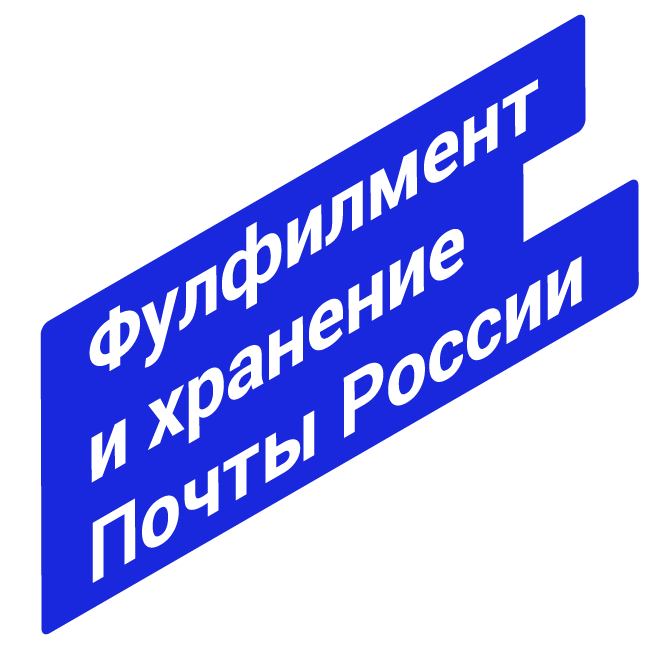 Покупатель получает возможность заказать интересующий товар в интернет-магазине               и забрать его в территориально удобной офлайн-точке продаж.
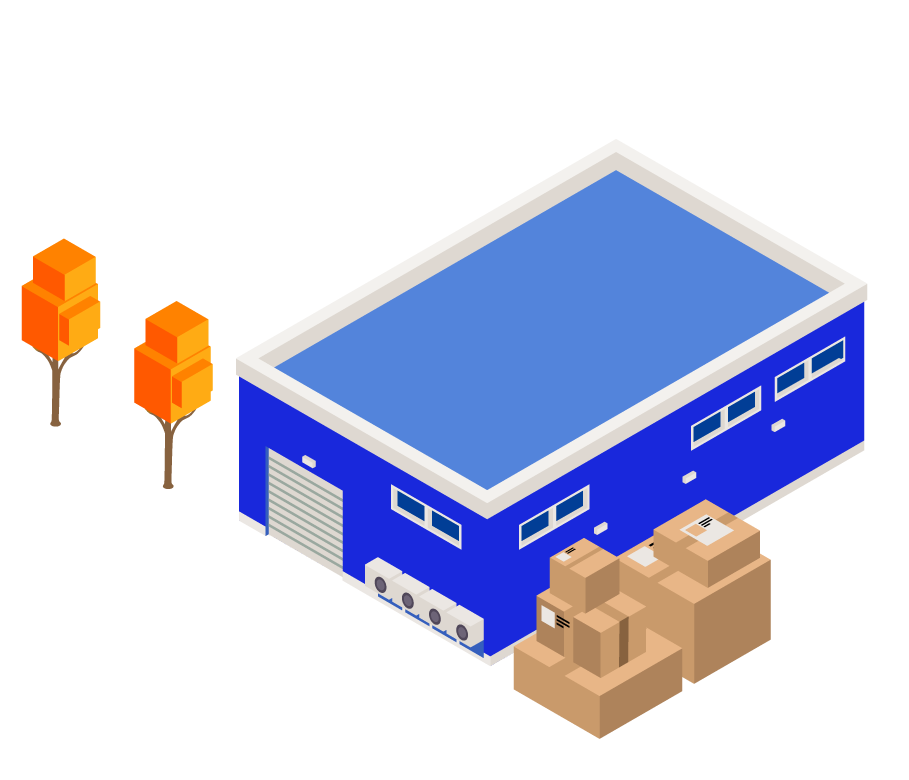 Складская обработка и хранение товара
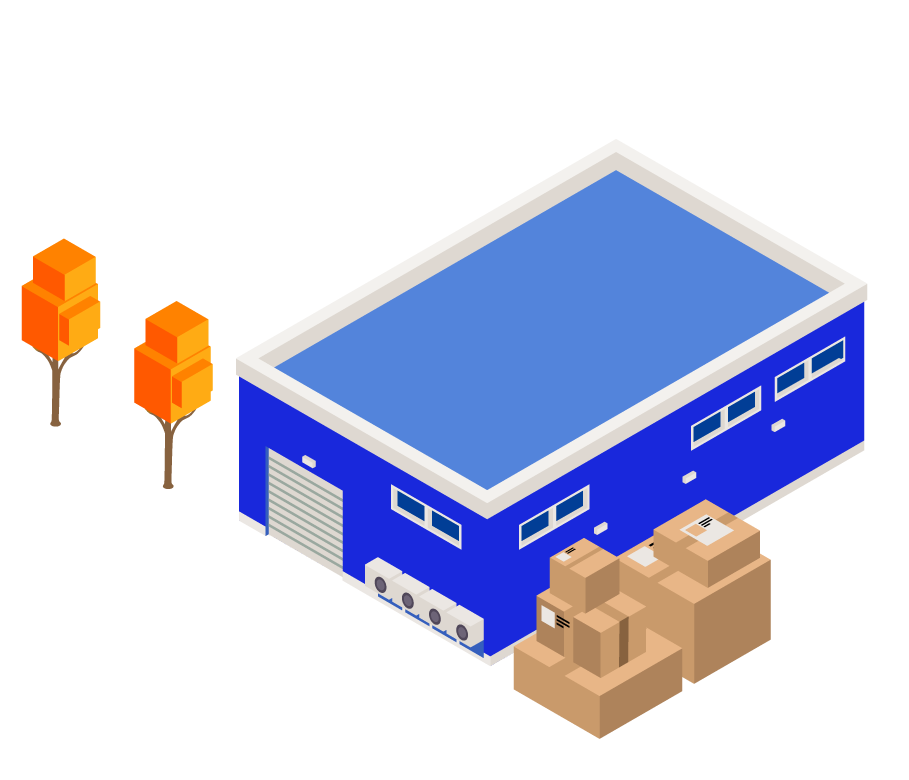 Преимущества clik&collect для покупателя
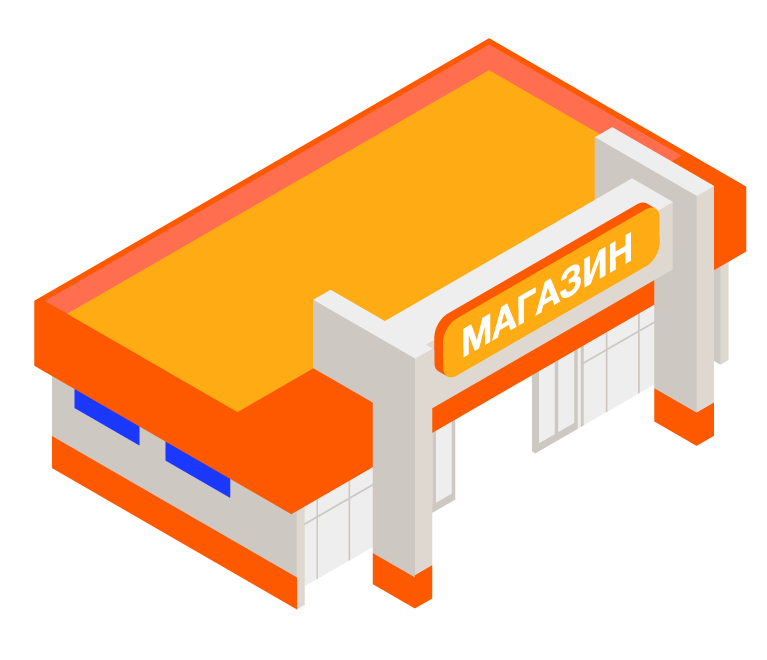 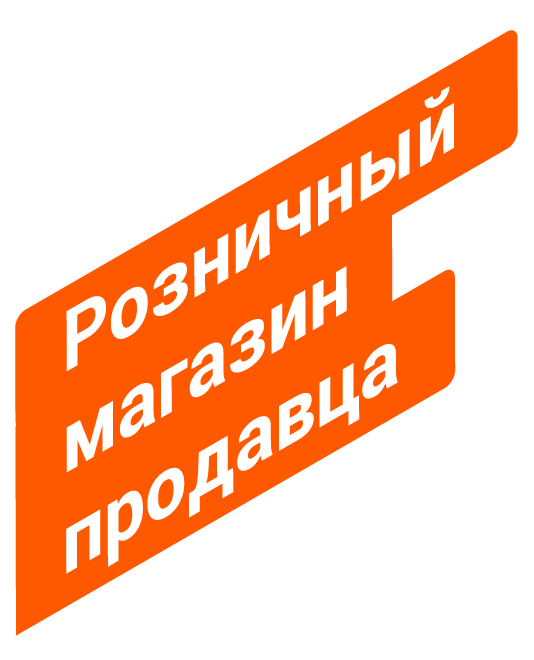 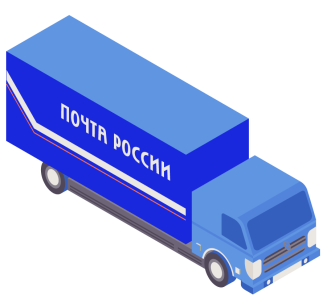 Экономия на стоимости доставки
Возможность хранения заказа
Проверка и выкуп заказа 
Покупка габаритных товаров
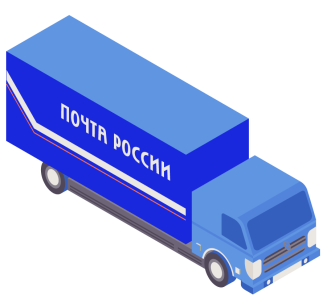 Более 700 000 заказов с услугой clik&collect реализовано в 2021 году

Выдача заказа покупателю - next day
Доставка партии заказов до магазинов ритейлера
Возможности селлеров при сотрудничестве              с Почтой России
8
Рост продаж товаров
За счет предоставления комплексной услуги
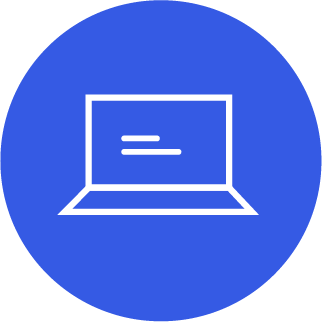 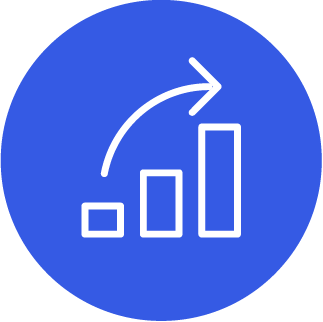 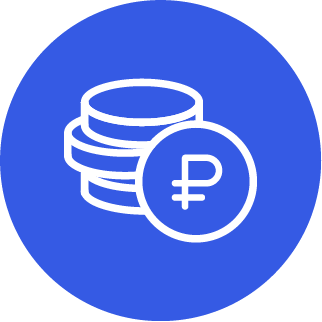 Оперативная передача остатков на маркетплейсы
Меньше штрафов за перезаказ
Регистрация на всех основных маркетплейсах в РФ
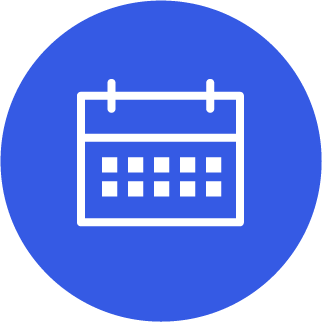 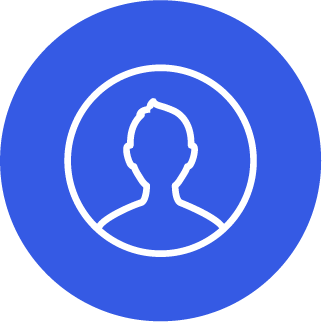 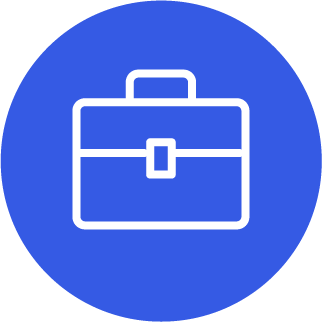 Управление одним стоком на всех площадках
Сокращение сроков доставки
За счет прямой отправки заказов со склада фулфилмента в спец. отделения Почты России
Решения «end to end» для своего бизнеса
Завершено
Выполнена интеграция с витриной Ozon
 Запланирована интеграция с Wildberries, AliExpress, Яндекс до конца лета 2022 г.
9
Блок Электронной Коммерции
Спасибо за внимание!
Кокорина Надежда
Территориальный управляющий по электронной коммерции АО «Почта России»
e-mail: Nadezda.Kokorina@russianpost.ru
tel: +7 981 790-81-30
190000, Санкт-Петербург, ул. Почтамтская, д.16-18